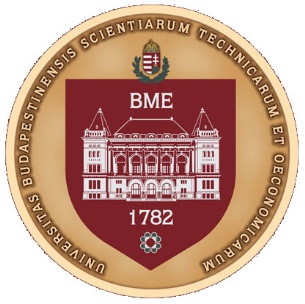 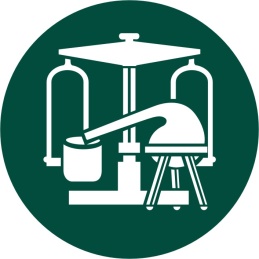 SUGÁRZÁSOK KÖLCSÖNHATÁSA AZ ANYAGGAL
CSOBOD JUDIT
VEGYÉSZMÉRNÖK MSC
1. Évfolyam
2020.04.14.
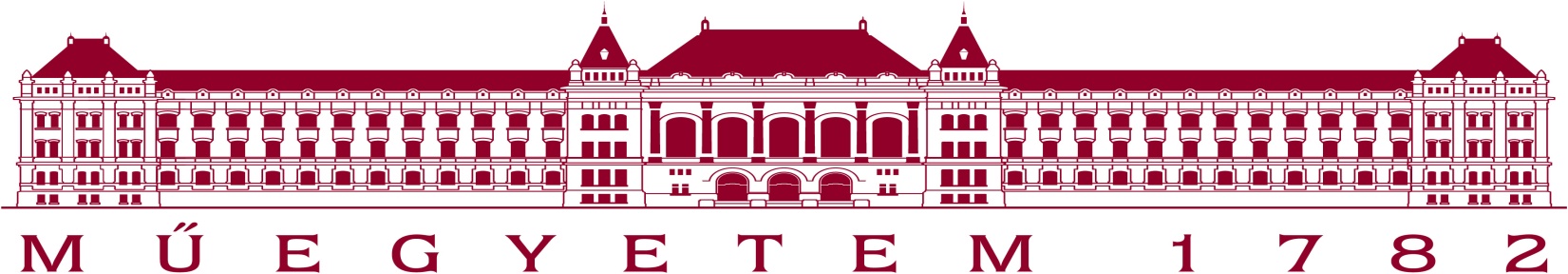 Szinkrotronsugárzás előállítása, tulajdonsága és felhasználása az anyagtudományban
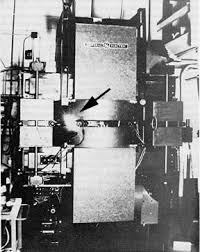 Felfedezése
„hulladéksugárzás”
fehér sugárzás
1945
1947-vizuális megfigyelés
Maxwell
Heinrich Hertz 
Alfred Liénard 
General Electric Company
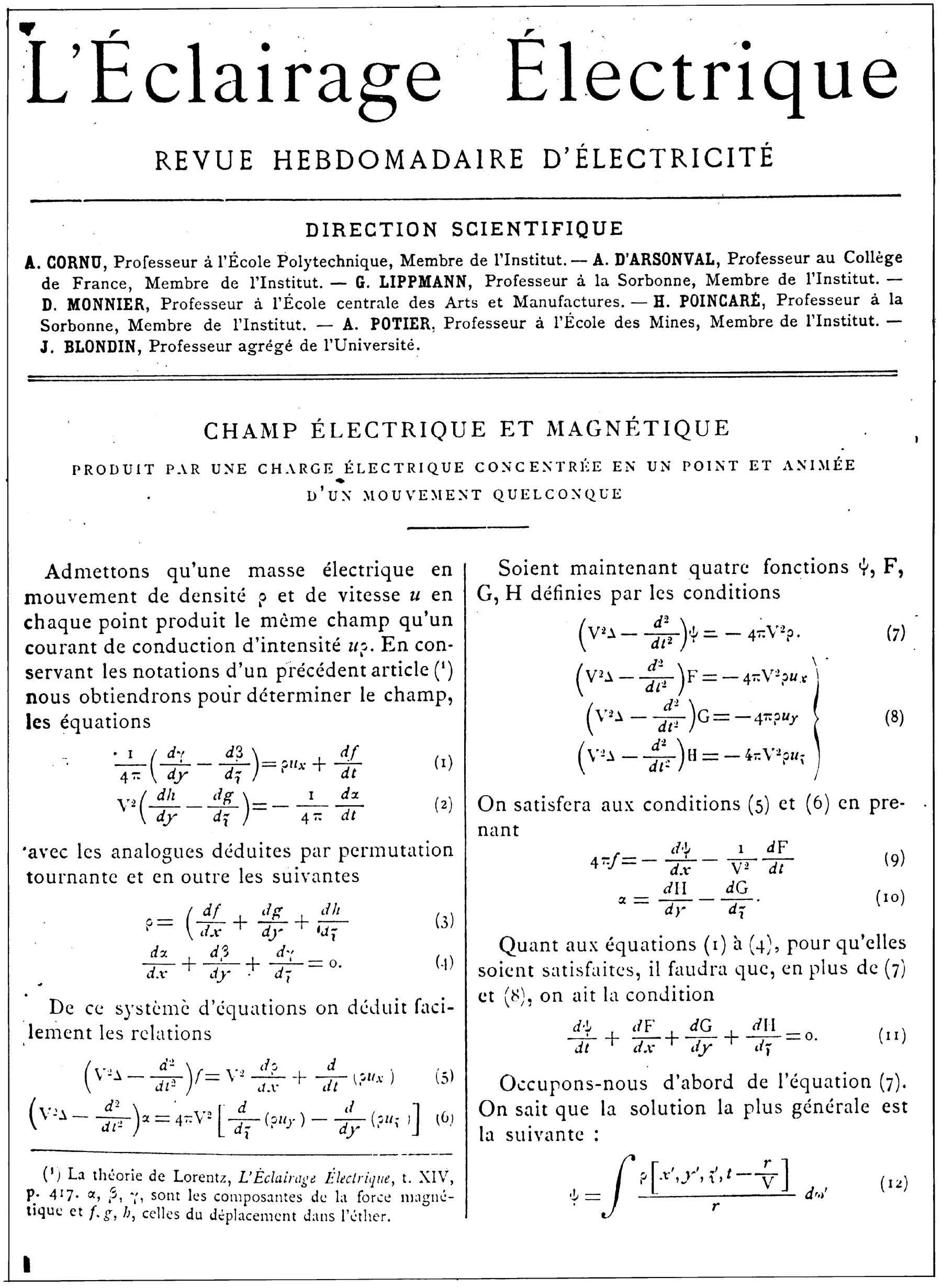 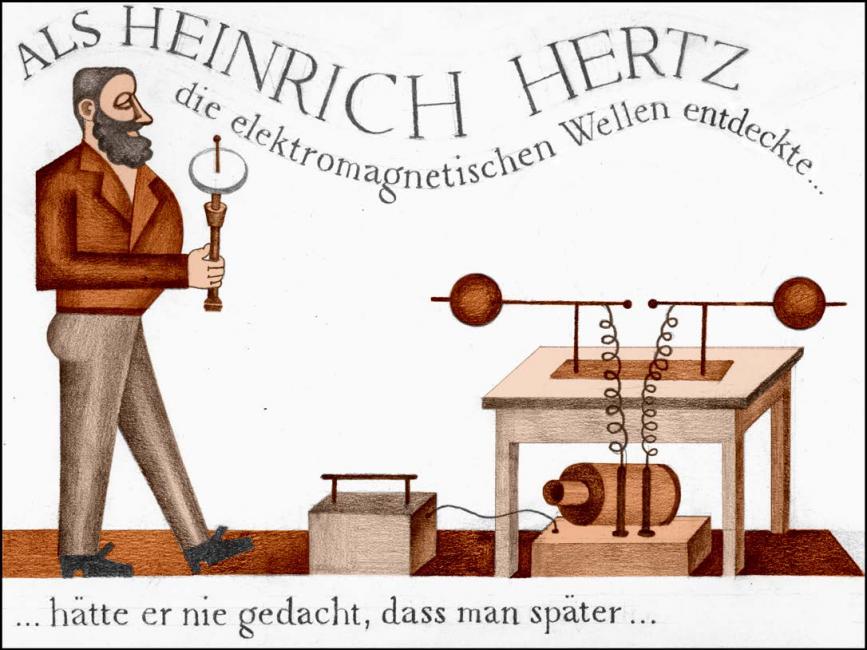 Jellemzés
elektromágneses energia
csillagászati objektumok:  - Jupiter,
				 	 - Rák-köd
erősen polarizált
folyamatos
„nem termikus”
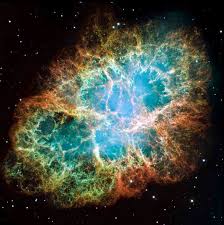 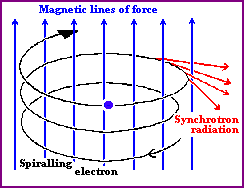 30 méter kerületű gyűrű
fordulatszám: 100 ns
1012 elektron csoport 
107 alkalom/másodperc
áram: 1A
mágneses rendszer
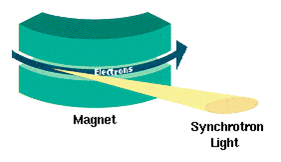 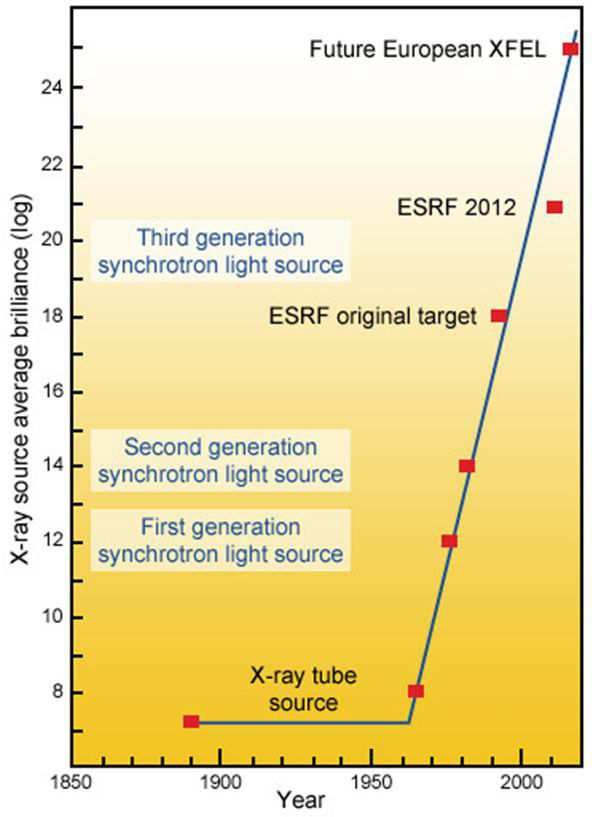 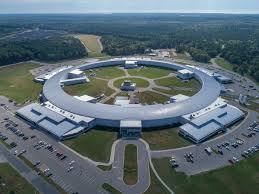 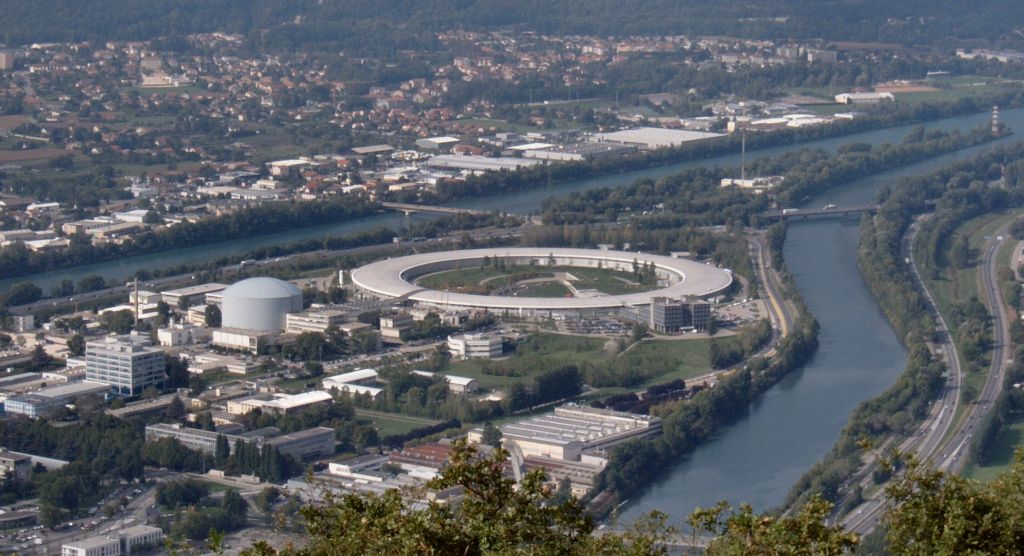 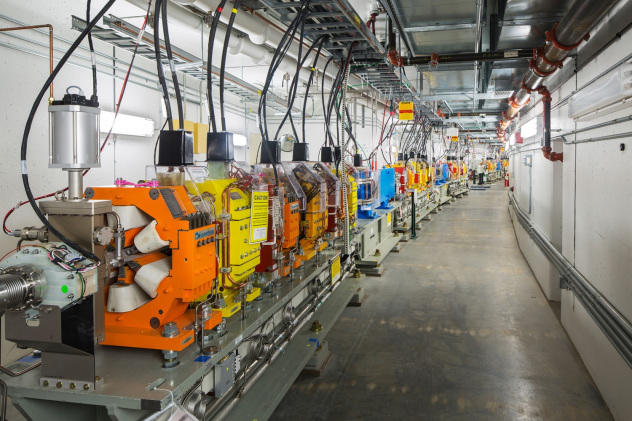 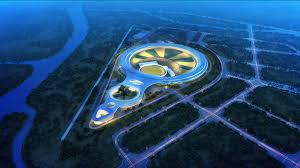 Működés
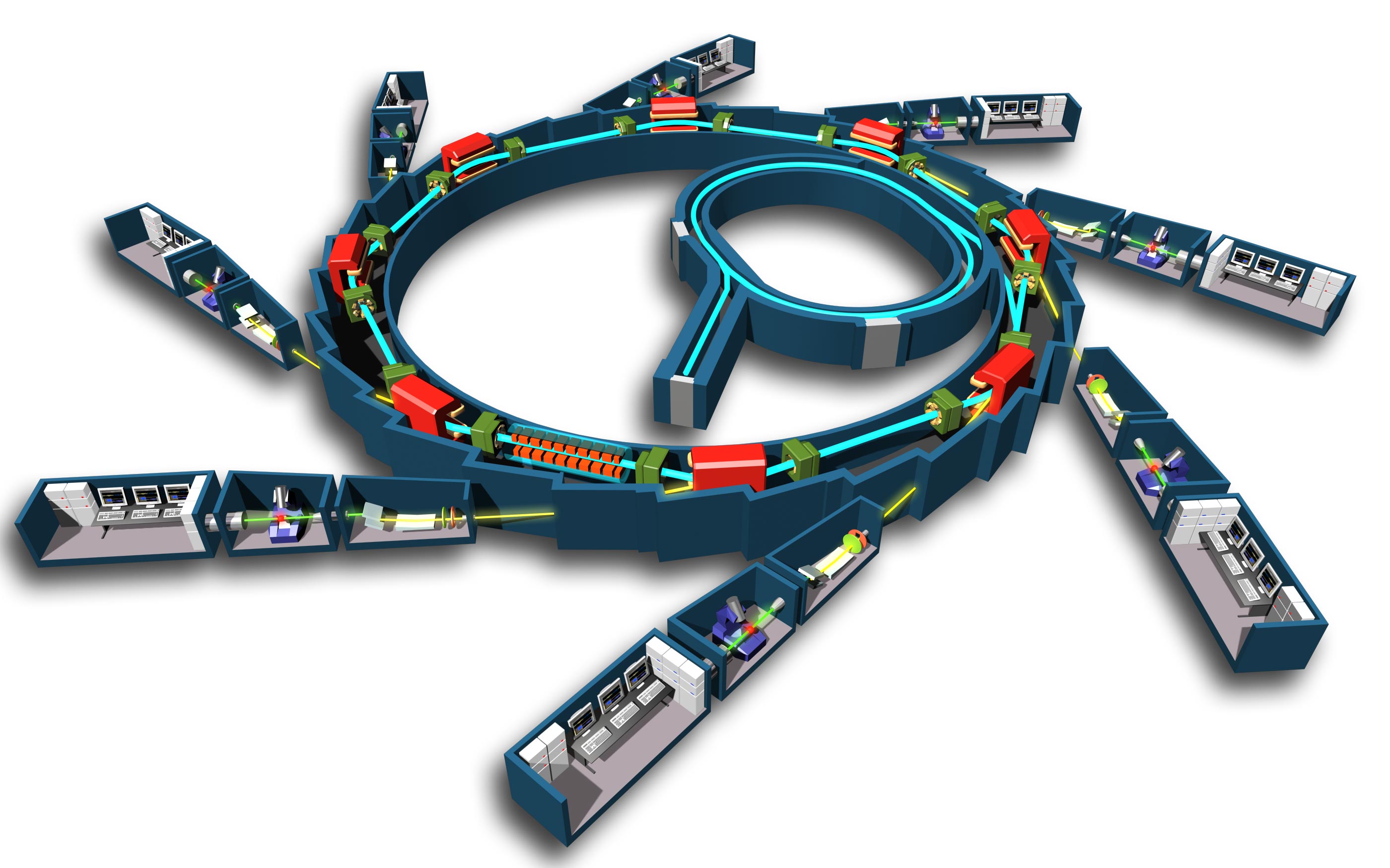 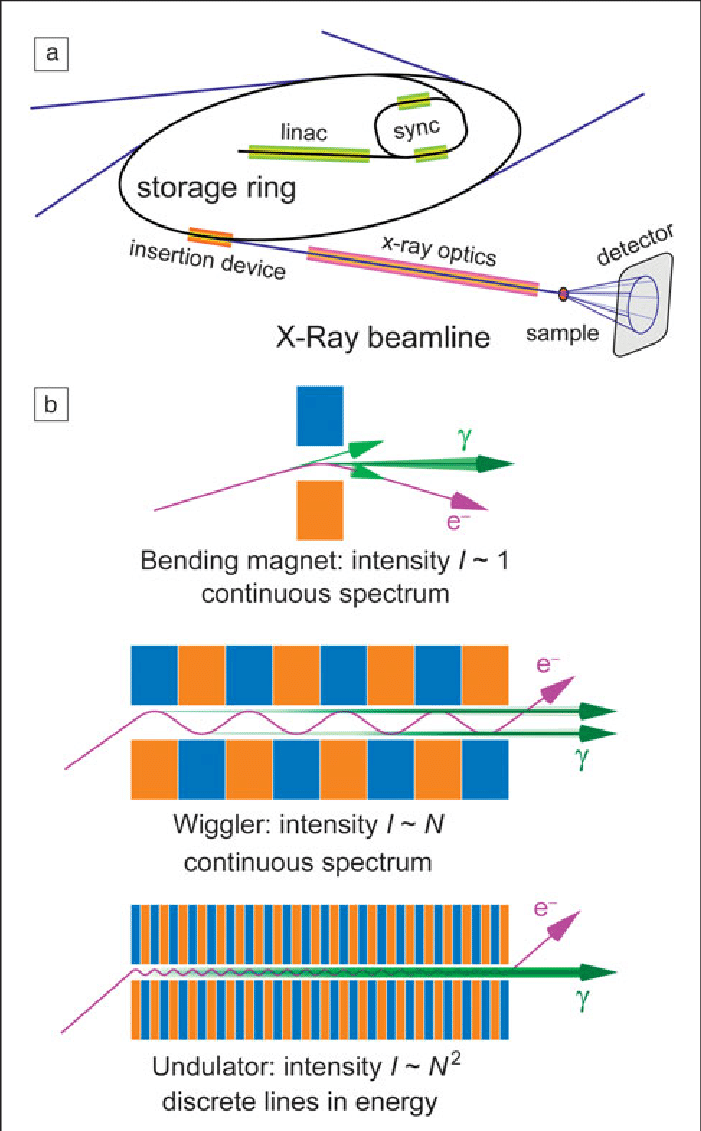 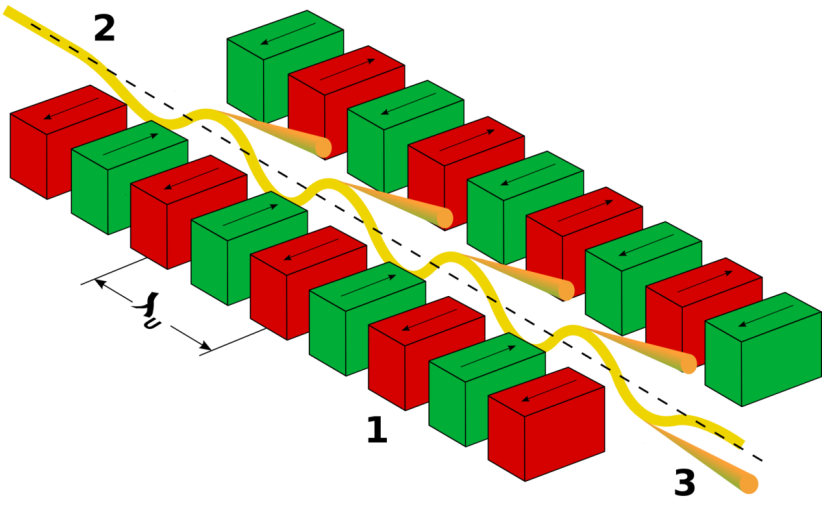 Felhasználás
Röntgenholográfia
Mikronyaláb-analízis
XMCD
Fáziskontraszt-tomográfia
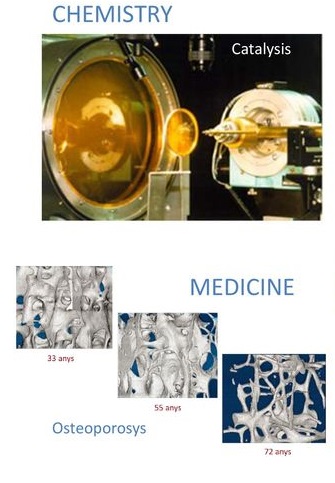 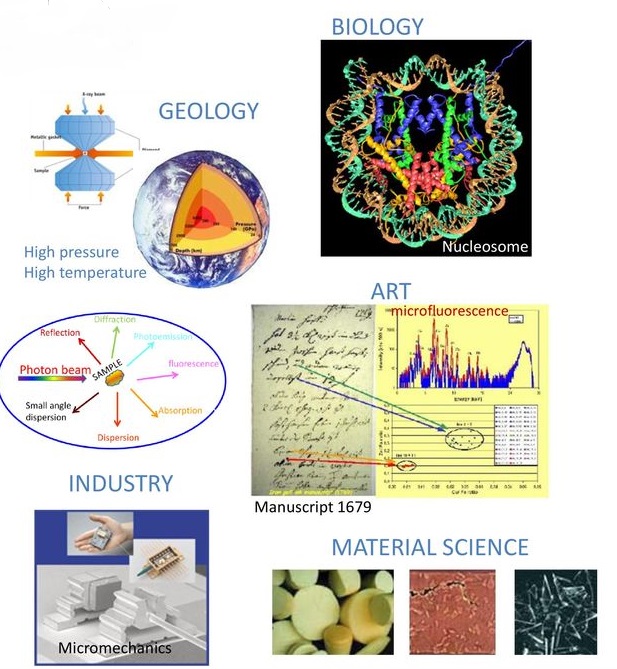 Köszönöm a megtisztelő figyelmet!